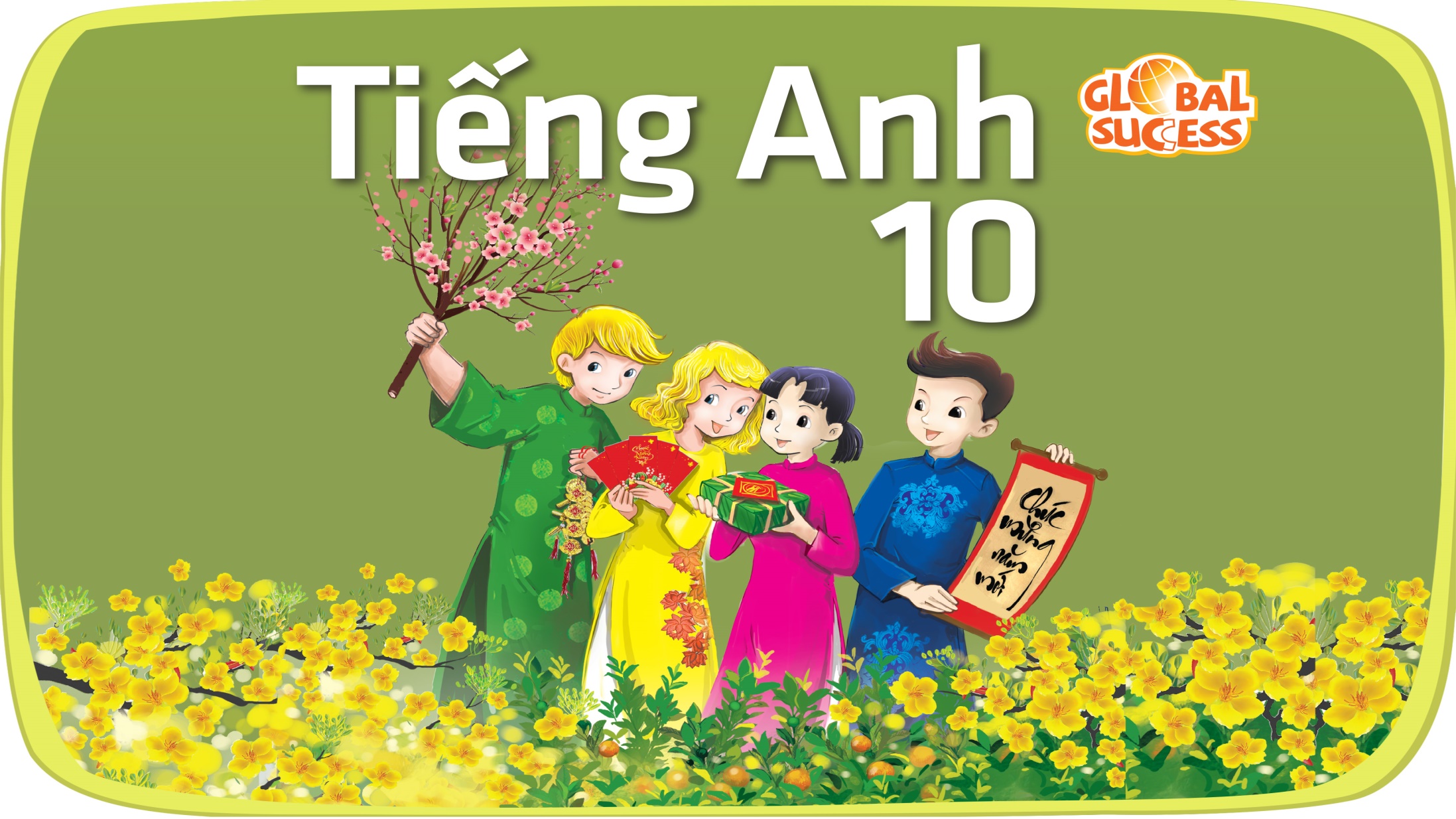 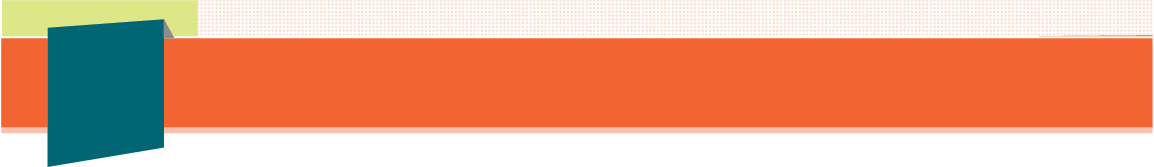 1
Unit
2
FAMILY LIFE
Unit
HUMANS AND THE ENVIRONMENT
LESSON 7
COMMUNICATION AND CULTURE
Unit
1
1
FAMILY LIFE
Family Life
Unit
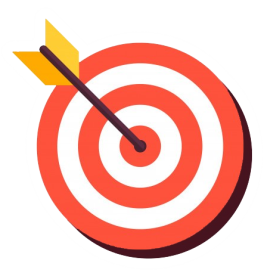 OBJECTIVES
By the end of this lesson, students will be able to:
Ask for and give advice
Understand what a carbon footprint is.
LESSON 7
COMMUNICATION AND CULTURE
GETTING STARTED
Unit
Clip watching
WARM-UP
Task 1: Listen and complete the conversation.
Task 2: Make a similar conversation.
EVERYDAY ENGLISH
Vocabulary
Task 1: Read the text and complete the table.
Task 2: Discussion
CLIL
Wrap-up
Home work
CONSOLIDATION
LESSON 7
COMMUNICATION AND CULTURE
GETTING STARTED
Unit
Clip watching
WARM-UP
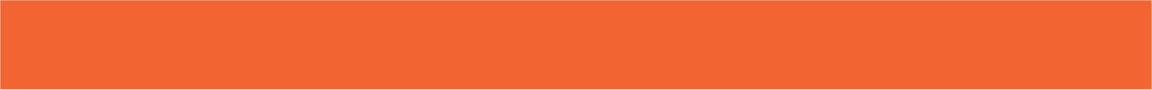 WARM-UP
Clip watching
Watch the clip and answer the questions:

1. What is carbon footprint?
2. What activities causes large carbon footprint?
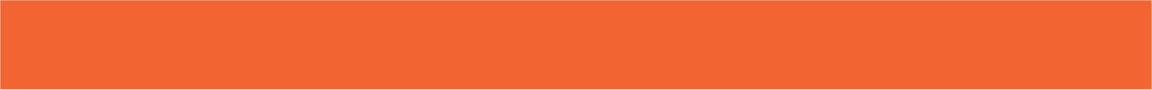 WARM-UP
Clip watching
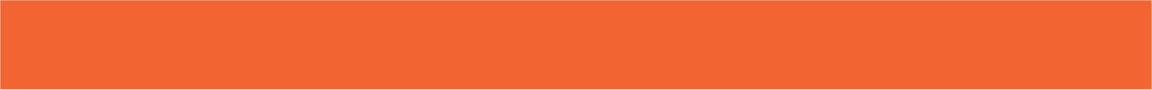 WARM-UP
Clip watching
Watch the clip and answer the questions:

1. What is carbon footprint?
Carbon footprint is the amount of carbon dioxide you produce due to your activities.
2. What activities causes large carbon footprint?
Using too much electricity and gas such as using the air conditional nonstop; taking a lot of flights; driving too much, eating a lot of red meat
LESSON 7
COMMUNICATION AND CULTURE
GETTING STARTED
Unit
Clip watching
WARM-UP
Task 1: Listen and complete the conversation.
Task 2: Make a similar conversation.
EVERYDAY ENGLISH
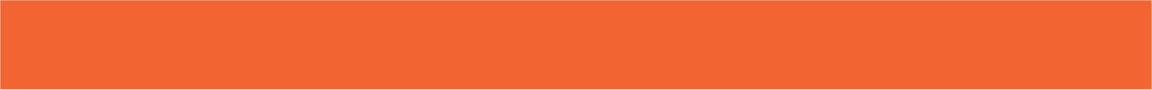 EVERYDAY ENGLISH
1
Listen and complete the conversation with the expressions in the box.
You should 	B. What should I do 
C. I advise you 	D. Should I
Lan: I was asked to give a presentation on climate change next week. (1) ______________, Mai?
Mai: (2) __________ search for information about the topic on the Internet.
Lan: (3) __________ also read books in the library?
Mai: That’s a good idea. (4) ___________ to collect information from different sources. Then you can decide what to include in the presentation.
What should I do
You should
Should I
I advise you
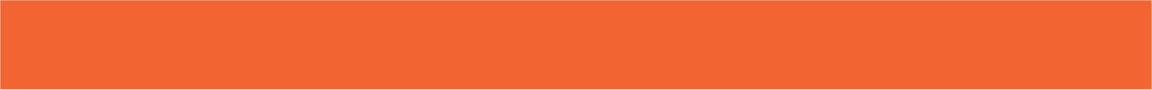 EVERYDAY ENGLISH
2
Work in pairs. Make a similar conversation asking for and giving advice about green living. Use the expressions below to help you.
LESSON 7
COMMUNICATION AND CULTURE
GETTING STARTED
Unit
Clip watching
WARM-UP
Task 1: Listen and complete the conversation.
Task 2: Make a similar conversation.
EVERYDAY ENGLISH
Vocabulary
Task 1: Read the text and complete the table.
Task 2: Discussion
CLIL
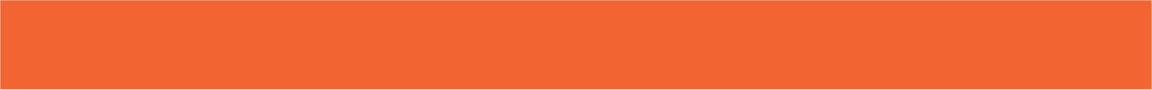 VOCABULARY
emission (n)
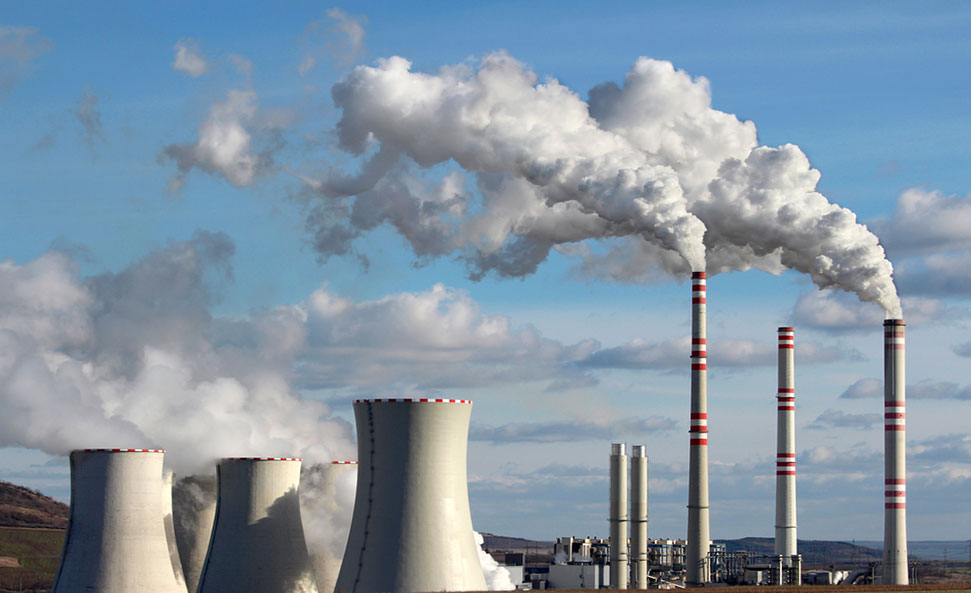 /ɪˈmɪʃn/
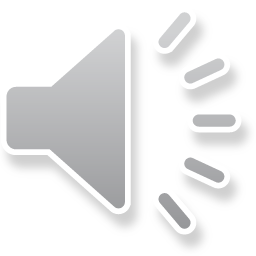 an amount of something, especially a gas that harms the environment, that is sent out into the air
khí thải
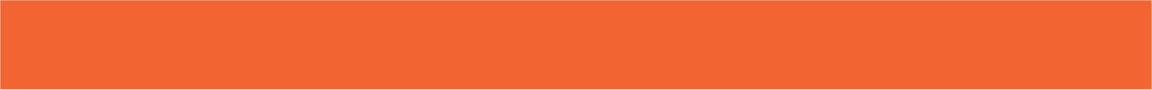 VOCABULARY
estimate (v)
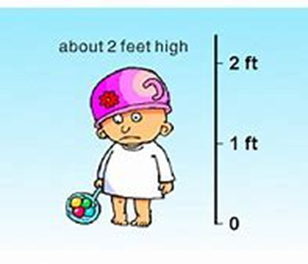 /ˈestɪmeɪt/
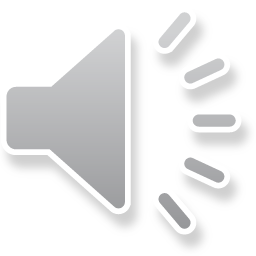 guess or calculate the cost, size, value, etc. of something
ước tính
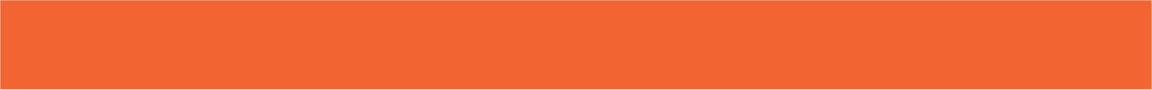 VOCABULARY
average (n)
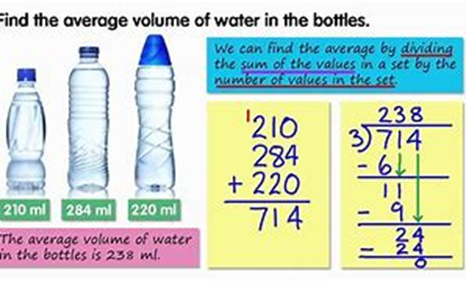 /ˈævərɪdʒ/
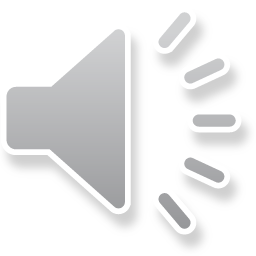 An average number is the number you get by adding two or more amounts together and dividing the total by the number of amounts
trung bình
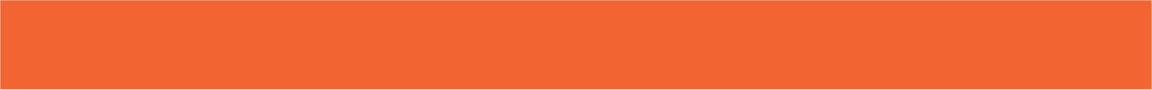 VOCABULARY
atmosphere (n)
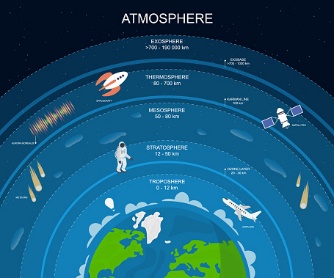 /ˈætməsfɪə(r)/
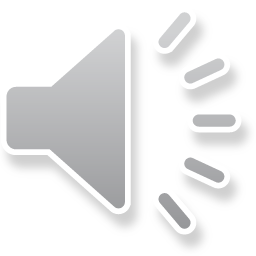 the mixture of gases that surrounds the earth
bầu khí quyển
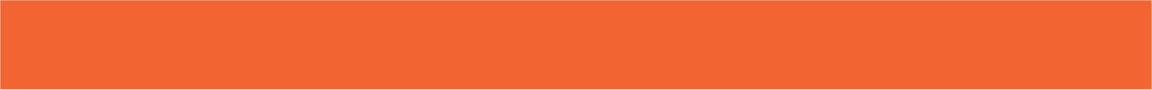 CLIL
PRACTICE
1
Read the text and complete the table.
global temperatures
CO2
showers
public transport
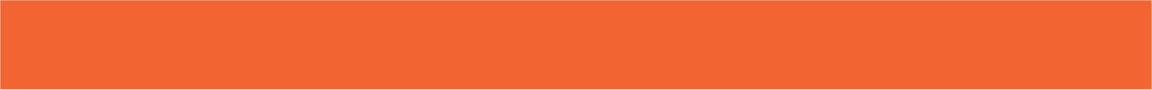 CLIL
PRACTICE
2
Work in pairs. Discuss things you can do to reduce your carbon footprint.
For example: 
Lan thinks that her carbon footprint is not very big, but she’ll try to reduce it to further help the environment. First, she’ll start cycling to school instead of asking her dad to drive her. Second, she’ll stop using plastic bags for groceries. Finally, she'll start drinking filtered tap water instead of buying bottled water.
LESSON 7
COMMUNICATION AND CULTURE
GETTING STARTED
Unit
Clip watching
WARM-UP
Task 1: Listen and complete the conversation.
Task 2: Make a similar conversation.
EVERYDAY ENGLISH
Vocabulary
Task 1: Read the text and complete the table.
Task 2: Discussion
CLIL
Wrap-up
Home work
CONSOLIDATION
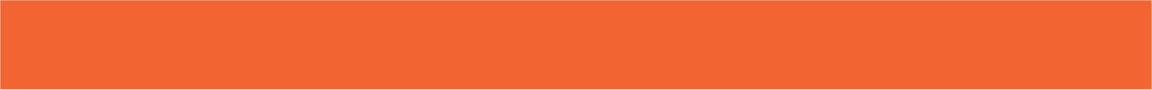 CONSOLIDATION
1
Wrap-up
The ways to ask for and give advice
What carbon footprint is and the ways to reduce it in our life.
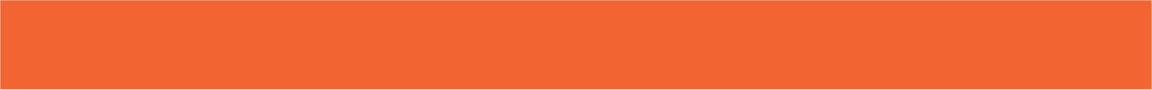 CONSOLIDATION
2
Homework
Do exercises in the workbook
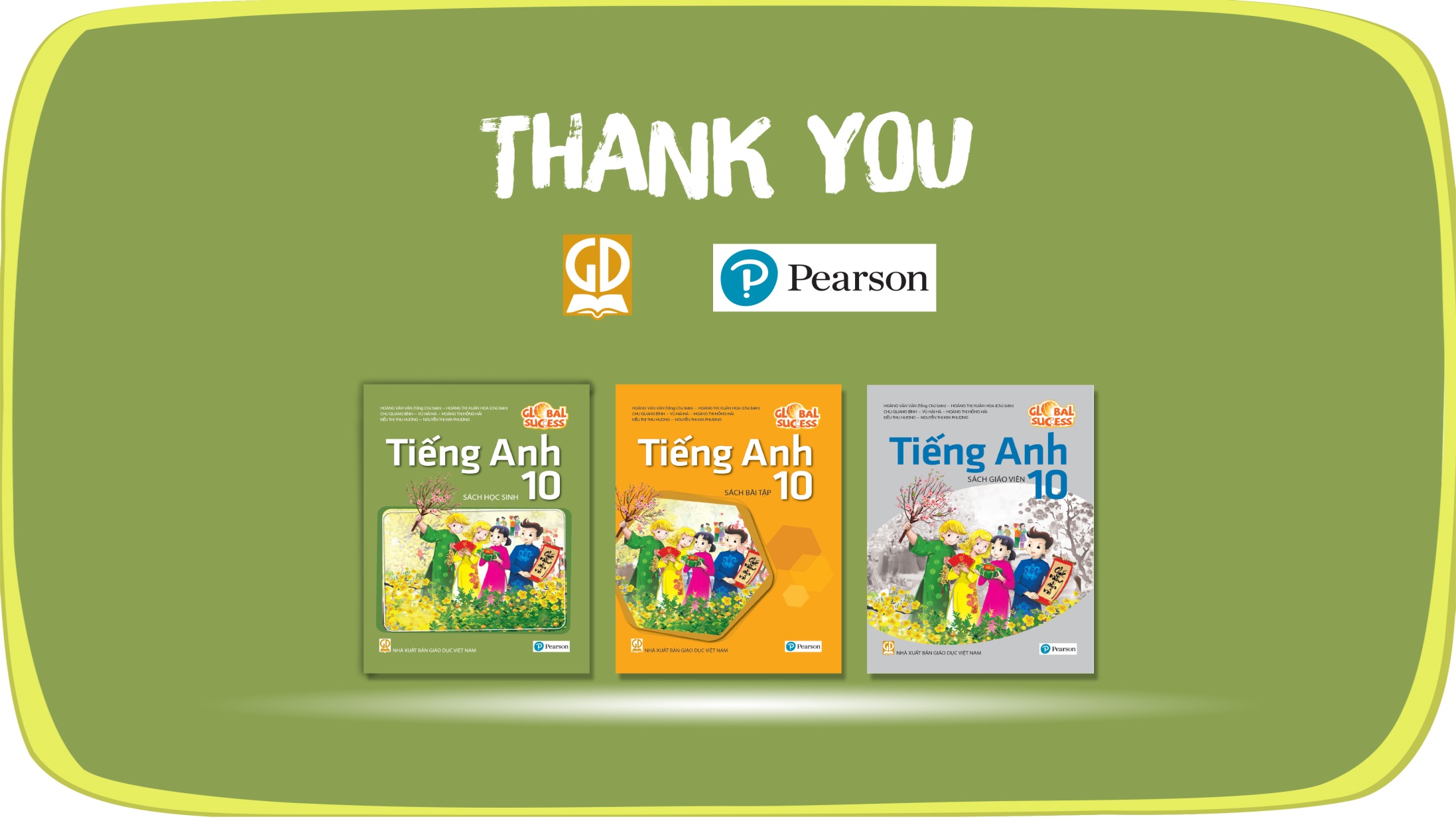 Website: sachmem.vn
Fanpage: facebook.com/sachmem.vn/